Prof: AMARNIA Naziha
CIVILTA PRIMO ANNO
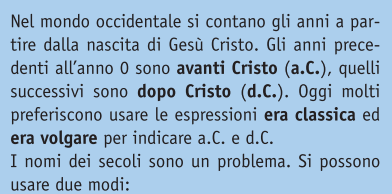 SECOLI
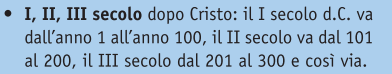 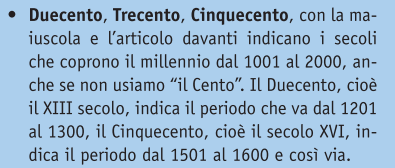 I NUMERI ROMANI
I PRIMI MILLE ANNI
I SANITI, I PICENI, I LATINI,  CELTI, I GALLI, I LIGURI
LE POPOLAZIONI ITALICHE E GLI ETRUSCHI
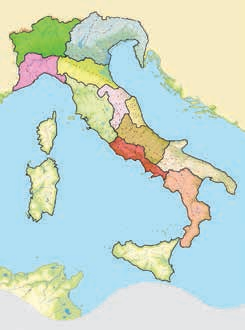 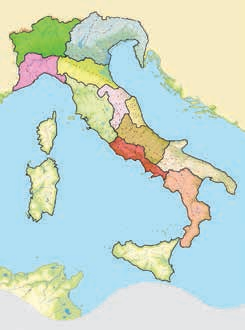 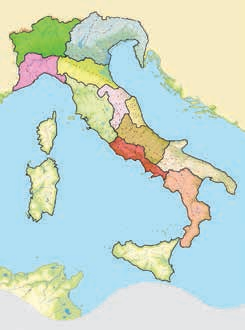 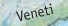 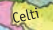 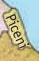 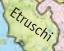 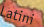 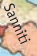 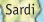 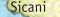 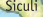 GLI ETRUSCHI
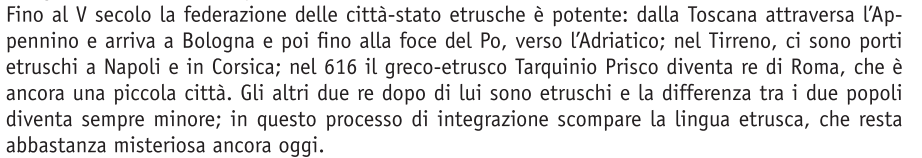 L’ ARCO ETRUSCO  A PERUGIA
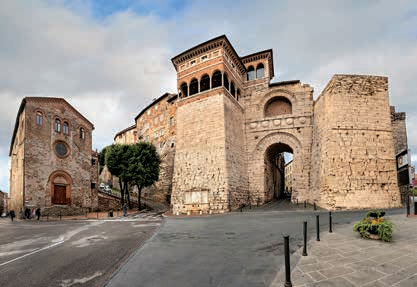 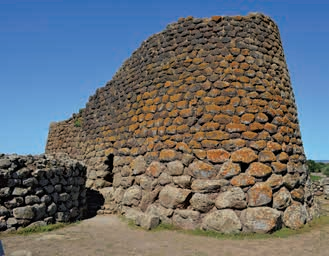 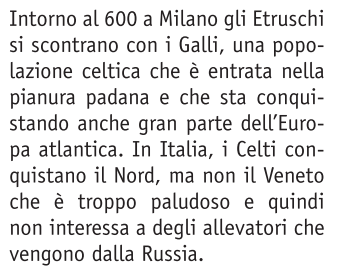 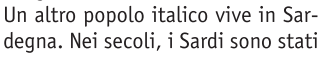 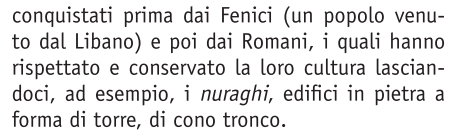 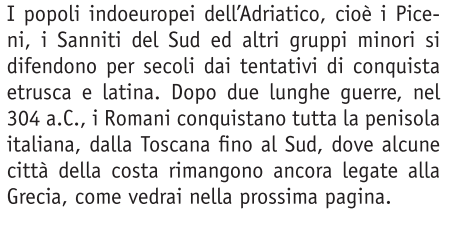 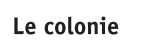 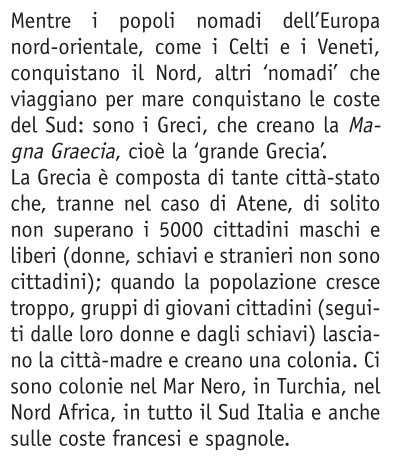 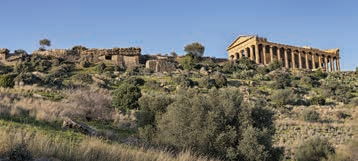 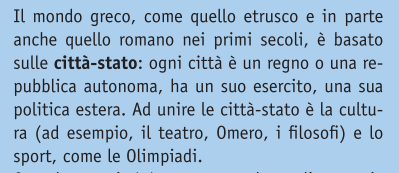 COLONIA E ETICA
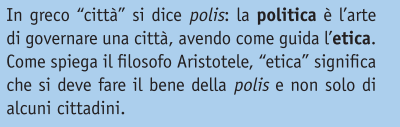 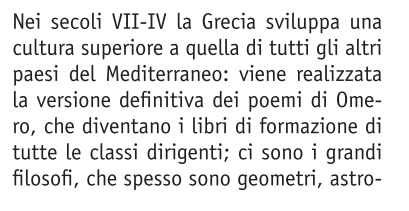 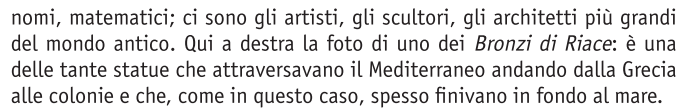 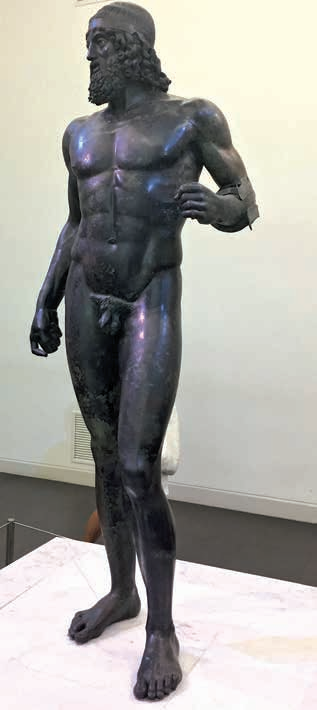 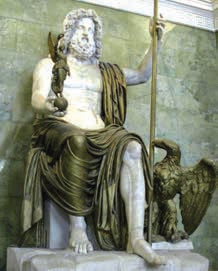 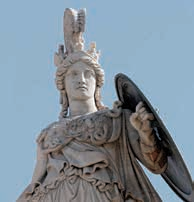 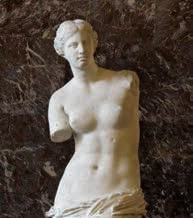 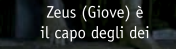 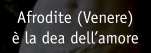 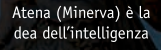 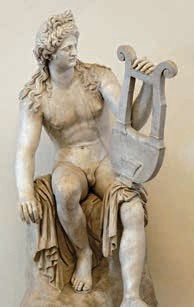 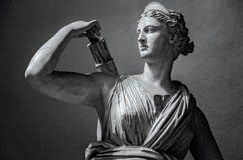 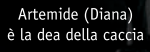 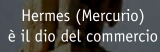 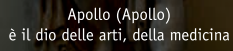 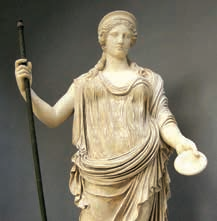 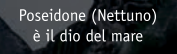 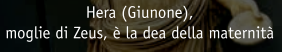 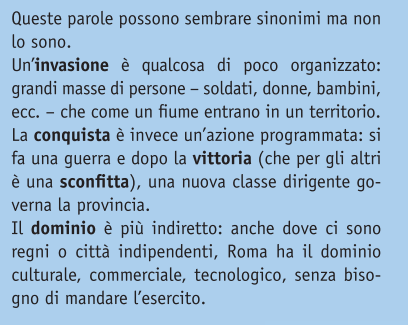 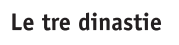 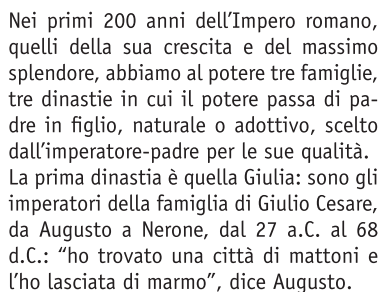 I BARBARI IN ITALIAI BARBARI E LA FINE DELL’IMPERO ROMANO D’OCCIDENTE (476 d.C.)
Le popolazioni barbariche vengono dal Nord d’Europa e si avvicinano all’Impero romano spinte da una popolazione molto forte, gli Unni. 
Sono organizzate in tribù (gruppi imparentati tra loro e guidati da un capo militare) e sono molto diversi fra loro per origine e per costumi.
 In occasione di alleanze o di migrazioni, i popoli barbari si riunivano
in raggruppamenti più ampi, intorno a una tribù-guida, scambiandosi conoscenze e usanze e creando una cultura comune. 
Giunti in Europa,  molti si stabiliscono in alcune zone e le conquistano o le occupano.
Fin dal II-III secolo i barbari tentarono incursioni (attacchi) all’Impero, ma erano sempre stati respinti.
Nel IV sec. il calo demografico (della popolazione) dell’Impero romano fa diminuire il numero di soldati.
I generali romani arruolano i guerrieri barbari in cambio di terra o della cittadinanza romana.
Alcune tribù vengono accolte sui confini, per difendere i limes dagli attacchi di altri popoli.
Alla fine del IV sec. l’esercito dell’Impero romano d’Occidente è composto quasi del tutto da barbari: anche le cariche più elevate. 
Molti barbari sono già presenti sui territori dell’impero quando inizia la forte migrazione di intere popolazioni spinte dagli Unni.
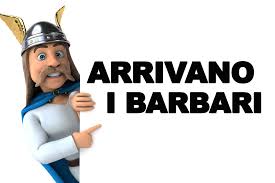 LE CAUSE  DEL CROLLO DELL’ IMPERO
Queste popolazioni non si muovono per saccheggiare l’Impero, ma per trovare una nuova sede.
L’arrivo dei barbari contribuisce al crollo dell’impero, anche se non ne sono l’unica causa.
L’Impero d’Oriente, più ricco di uomini e di denaro, riesce a resistere all’urto; quello d’Occidente, più fragile e meno popolato, ne viene travolto.
Le cause delle migrazioni barbariche sono:
1. rapidi aumenti di popolazione che rendono troppo affollate le regioni di origine
2. cambiamenti di clima e anni di siccità hanno reso i territori di origine troppo aridi
3. l’Impero romano è molto indebolito e attira gli invasori barbarici
4. gli Unni, un popolo particolarmente potente e feroce, inizia ad invadere i territori degli altri barbari, spingendoli verso Ovest.
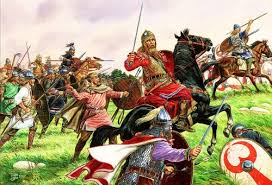 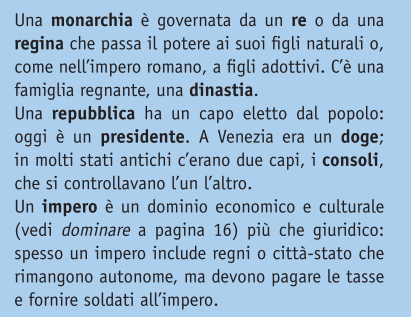 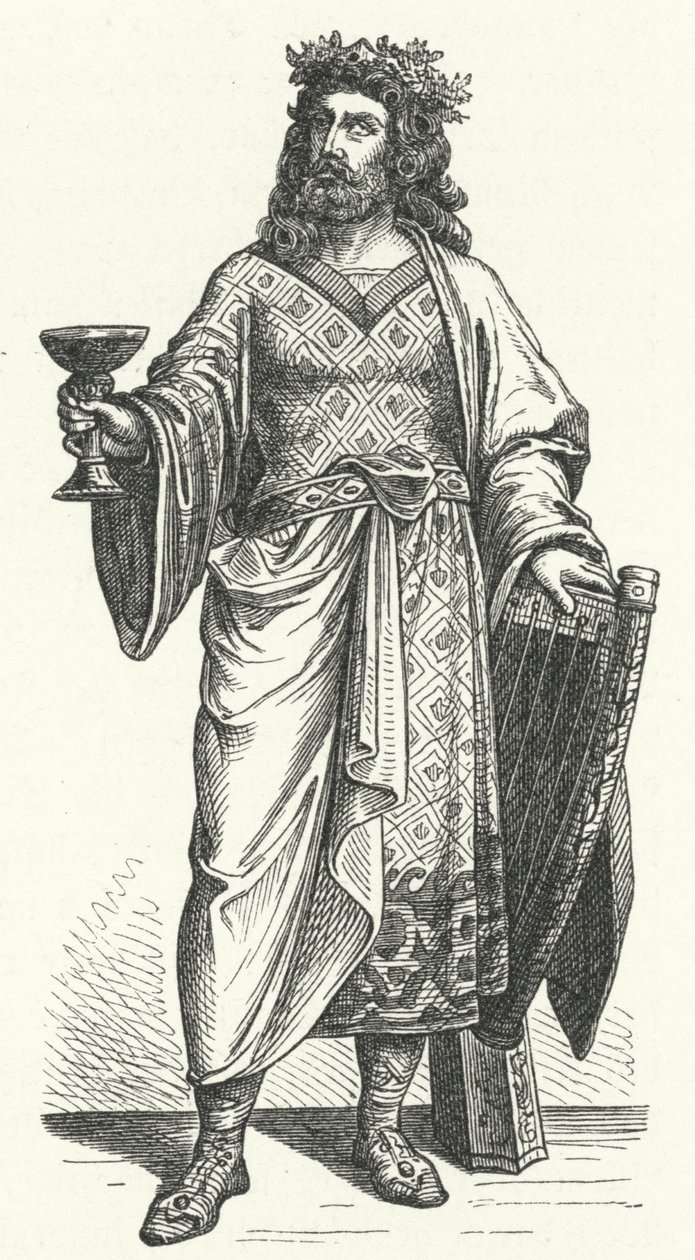 I LONGOBARDI
Nel 568 l'Italia fu invasa dai longobardi, sotto la guida del loro re Alboino. 
I bizantini non avevano un esercito per difendersi, perciò furono costretti a rifugiarsi nelle città, lasciando ai nemici le campagne.
 I longobardi arrivarono con facilità nell'Italia del nord, e dopo un lungo assedio entrarono a Pavia, che divenne la loro capitale. 
Da lì si spostarono verso sud, arrivando a Spoleto e Benevento, che divennero sede di autonomi Ducati longobardi.
Nel frattempo, i bizantini e le popolazioni italiche organizzarono una linea difensiva, principalmente lungo le coste ed alcune città fortificate, tra cui Roma e Ravenna. 
L'invasione portò alla rottura dell'unità politica e territoriale a all'impossibilità di una collaborazione tra vincitori e vinti. 
I longobardi ebbero facilità nell'imporsi come dominatori: sottomisero i popoli e li resero servi privi di ogni diritto.
Giungendo in Italia, i longobardi si spartirono luoghi e popoli secondo il diritto di guerra. Al contrario dei popoli precedenti, tuttavia, non cercano alcuna forma di collaborazione con la popolazione latina.
I  FRANCHI
I Franchi sono una delle tante popolazioni di origine germanica che si insedia nei territori del decadente impero romano d’Occidente già dalla fine del IV secolo, andando a occupare la Gallia nord-orientale. 
Oltre ai Franchi, la Gallia nel V secolo vede la presenza dei Bretoni, nel nord-ovest, dei Visigoti nel sud-ovest e dei Burgundi nel sud-est.
I franchi sono divisi in tante tribù autonome, ma nel 482 queste vengono riunificate in un regno unitario da Clodoveo, primo re della dinastia dei merovingi.
CARLO MAGNO
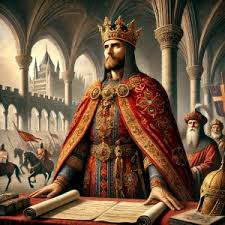 La definitiva liquidazione dei longobardi giunge poi con il figlio di Pipino, Carlo Magno. Questo diventa re nel 771 e da lì a poco guida le sue truppe in Italia, contro i Longobardi, con l’appoggio di papa Adriano. 
Nel 774 Carlo sconfigge definitivamente i Longobardi e assume la corona di quello che viene ribattezzato regno d’Italia, nel nord della penisola.
A partire da quel momento Carlo è continuamente impegnato in guerre di conquista 
Il coronamento di questa attività di conquista è l’incoronazione di Carlo a imperatore dei Romani, avvenuta nella notte di Natale dell’anno 800 a Roma, con cui inizia la storia del Sacro Impero Romano.
IL SACRO IMPERO ROMANO
Carlo Magno consolidò l’alleanza con il Papa: La notte di Natale nell’anno 800 Carlo Magno fu incoronato imperatore in S. Pietro, da papa Leone III.
Ponendogli sul capo la corona d’oro, il papa pronuncia questa formula: "A Carlo, piissimo, augusto, incoronato da Dio, grande e pacifico imperatore, vita e vittoria".
Nasce così il Sacro Romano Impero, che comprende: la Francia, il Belgio, l’Olanda, la Germania, la Spagna settentrionale, l’Italia settentrionale e la Toscana, la Dalmazia e parte della regione danubiana, ossia gran parte di quelle terre che un tempo avevano formato l’Impero Romano d’Occidente.
Questo nuovo impero, che avrebbe dovuto riportare l’unità e la civiltà dell’antica Roma, aveva un carattere nuovo, quello religioso.
Il grande sogno di Carlo Magno, fu, infatti, quello di unire con una medesima legge tutti i paesi da lui governati, di dare a tutti i popoli gli stessi ordinamenti e diritti. 
Sotto il governo dei Carolingi, che pure durò meno di cento anni, l’Europa si sia avviata verso la rinascita, verso quella "rinascita Carolingia" che anticipò, in un certo senso, il Rinascimento.
LA CHIESA  COME EREDE DELL’IMPERO
DAI COMUNI ALLE SIGNORIE
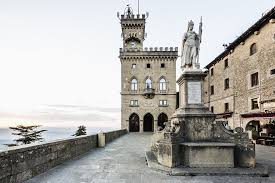 Il passaggio dal libero Comune alla Signoria fu un fenomeno generale che, tra la fine del Duecento e i primi del Trecento, coinvolse molte città dell’Italia centrale e settentrionale.
Il passaggio dal Comune alla Signoria fu favorito dalla forte conflittualità interna che risultò ingovernabile nell’ambito dell’organizzazione civile e politica del Comune. Non si trattò più solo di contrapposizioni tra partiti, clan e gruppi familiari, ma di lotta di classe che oppose le arti minori e il popolo minuto alle arti maggiori e al popolo grasso.
Così un solo signore (da qui derivò la parola Signoria) concentrava in sé tutta l’autorità e amministrava tutto il potere attraverso una burocrazia che rispondeva unicamente a lui.
DENTRO LE SIGNORIE
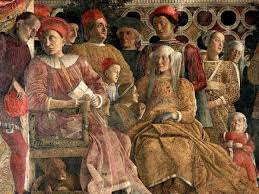 Poi alcuni signori ottennero un titolo nobiliare dal papa o dall’imperatore e allora si fecero chiamare principe o duca (e Principato o Ducato fu chiamato il loro dominio). Comunque il potere signorile era nella sostanza autonomo e quasi assoluto.
Il signore si circondava di consiglieri, di persone a lui fedeli e da lui scelte, e di funzionari devoti, obbedienti alla sua volontà; decideva la politica interna ed estera, controllava la vita economica e culturale, amministrava la giustizia.
Attorno al signore si creò una “corte”, di cui facevano parte non solo il personale amministrativo, ma anche intellettuali e artisti. Il signore amava infatti proteggere la cultura e le arti, per ricavarne prestigio e il consenso interno. È questo il fenomeno del “mecenatismo” (così chiamato da Mecenate, il collaboratore di Augusto che proteggeva i letterati e dirigeva la politica culturale dell’Impero romano.
Grazie al mecenatismo le Signorie divennero splendidi centri di cultura, in cui si coltivavano la letteratura, la filosofia, le scienze, le arti. I signori investivano enormi somme per costruire palazzi e ville, per ornarli con affreschi e statue, o per far decorare cappelle a loro intitolate nelle chiese.
A partire dal XIII secolo le Signorie si diffusero in tutta l’Italia centro-settentrionale, ma nessuna riuscì a creare entità territoriali stabili e di grandi dimensioni.